Modul 3:
Bewältigung von Krisen 
(reaktives Krisenmanagement)
Jede Krise bedeutet neue Chancen.
Strategische Optionen in der Krise
1
In diesem Modul werden wir uns mit folgenden Themen beschäftigen:
Maßnahmen zur Krisenbewältigung
2
Änderung von Prozessen zur Krisenbewältigung
3
Strategisches Restrukturierungskonzept
4
Persönliches Krisenmanagement
5
Diese Präsentation ist lizenziert unter CC BY 4.0. 
Eine Kopie dieser Lizenz finden Sie unter https://creativecommons.org/licenses/by-sa/4.0/deed.en
Nach Abschluss dieses Moduls werden Sie...
... ein Verständnis dafür entwickelt haben, dass je weiter die Krise fortgeschritten ist, desto weniger Optionen stehen zur Verfügung 
...wissen, welche Maßnahmen zur Krisenbewältigung für KMU im Tourismus geeignet sind
...wissen, was in Veränderungsprozessen wichtig ist, um eine Krise zu überwinden
...mit den Herausforderungen eines Umstrukturierungskonzeptes vertraut sein
...sich der Bedeutung des Lernens aus Misserfolgen bewusst sein
Foto: Adobe Stock
Strategische Optionen in der Krise
Das reaktive Krisenmanagement befasst sich mit den Möglichkeiten zur Krisenbewältigung. Nach ersten Maßnahmen zur Existenzsicherung stehen langfristige Maßnahmen zur Wiederherstellung im Vordergrund.
Ziele der Krisenmanagementmaßnahmen
Reaktives Krisenmanagement bezieht sich auf den Umgang mit bestehenden Unternehmenskrisen.
Die folgenden Schritte müssen in Angriff genommen werden:
Intensivpflege
Aufrechterhaltung des Betriebs und Beseitigungvon Ursachen
Rehabilitation
Dauerhafte Wiederherstellung
AmbulanzKurzfristige Stabilisierung
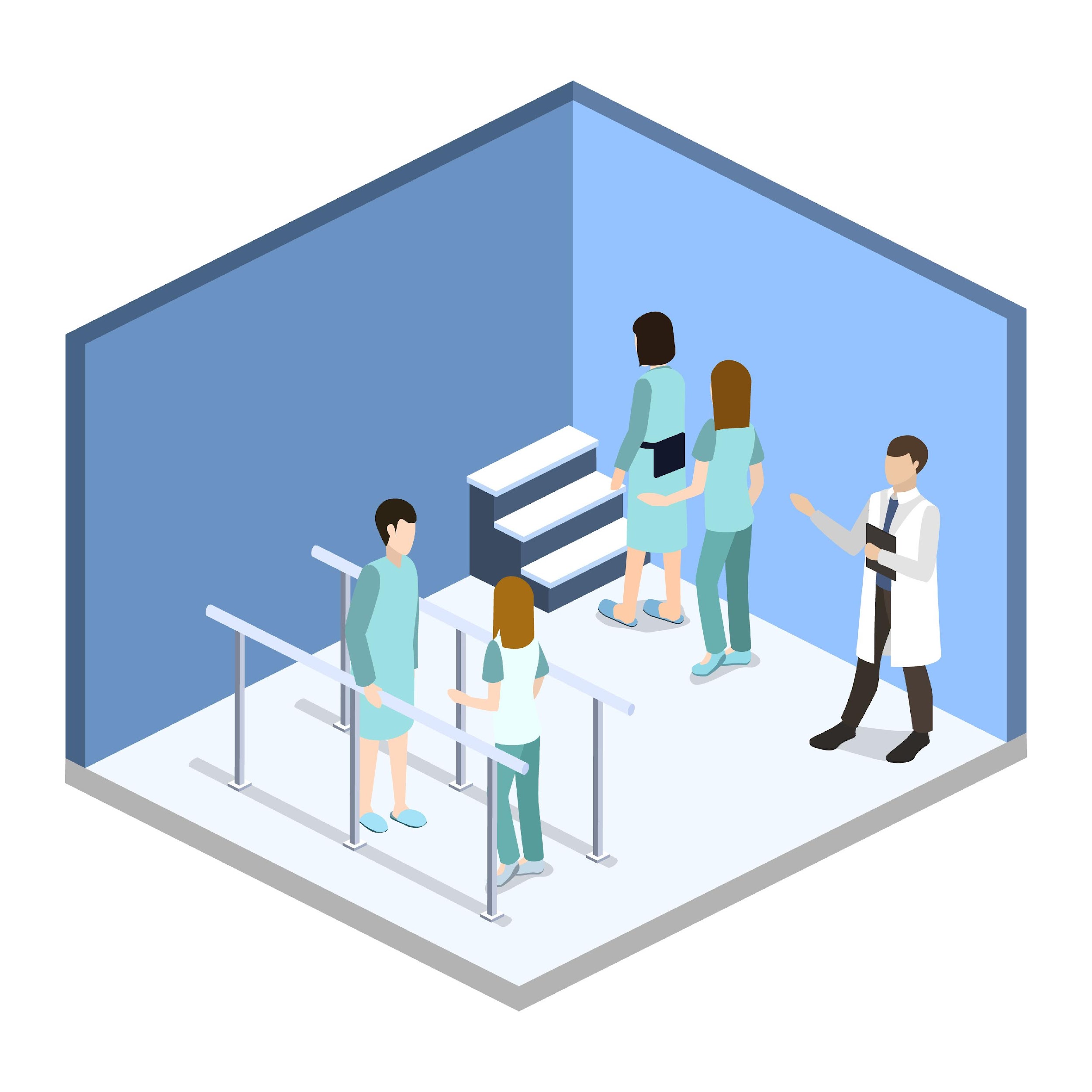 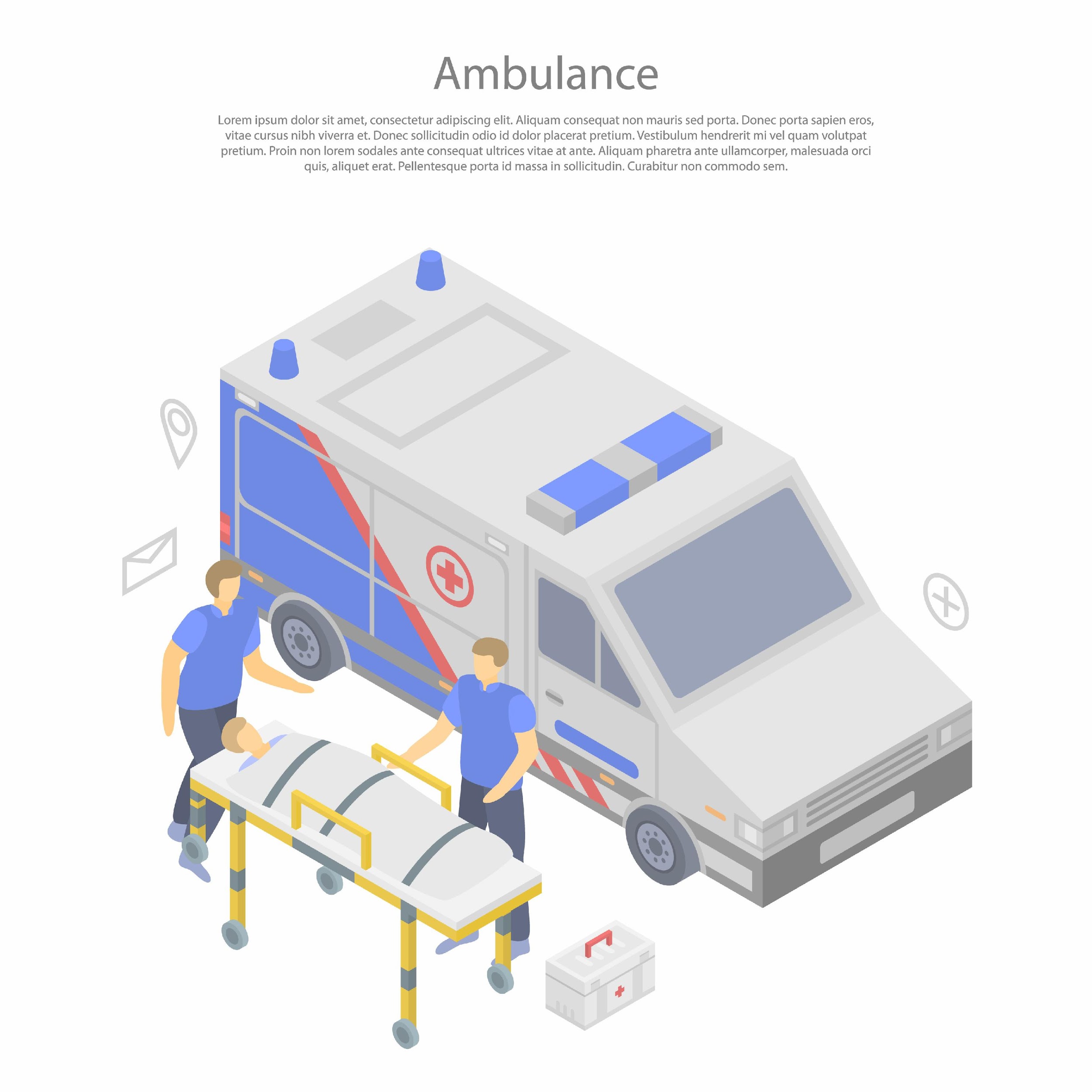 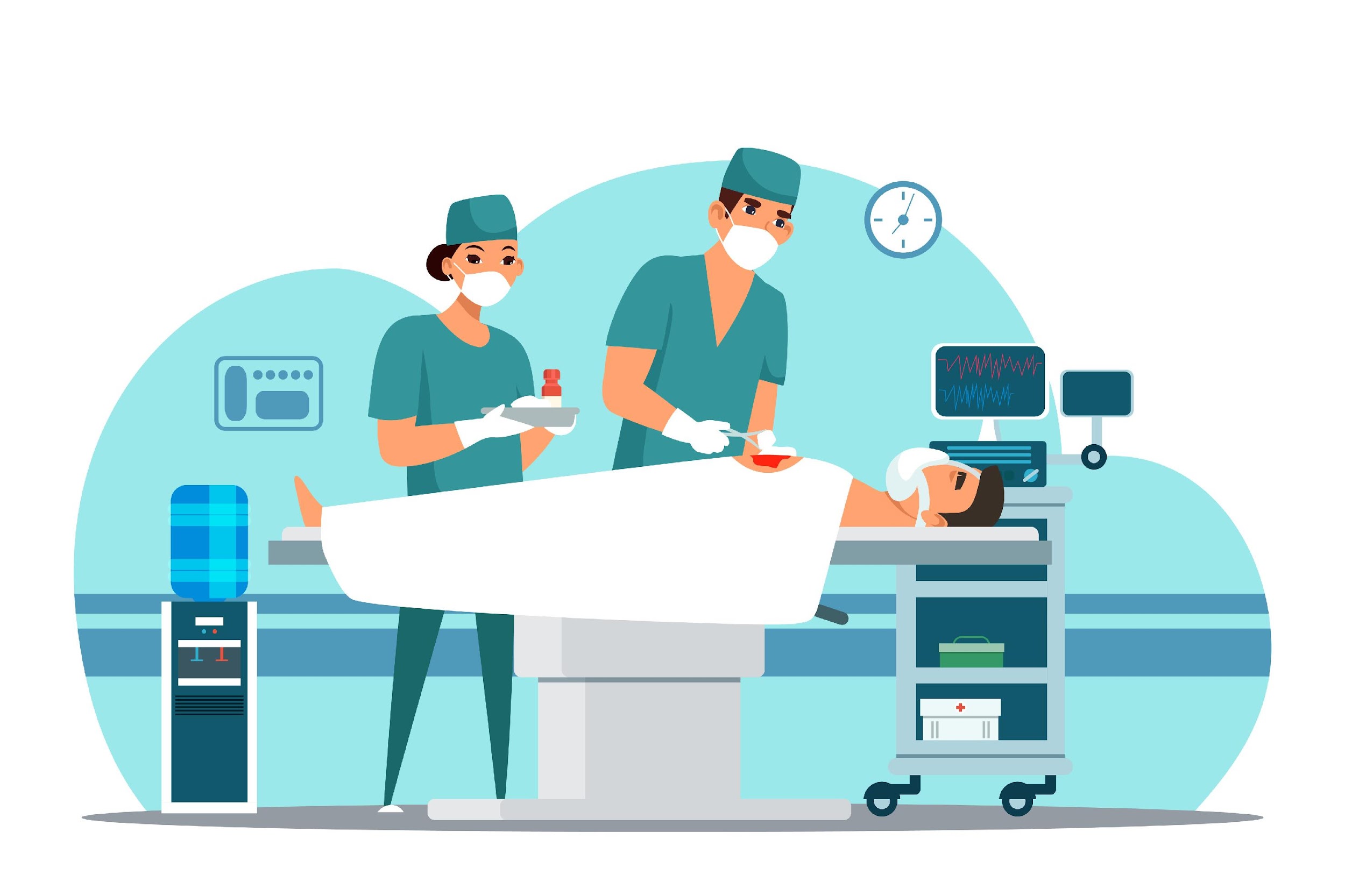 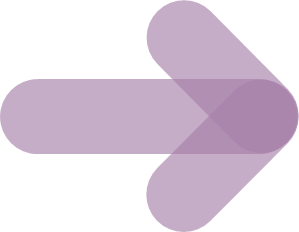 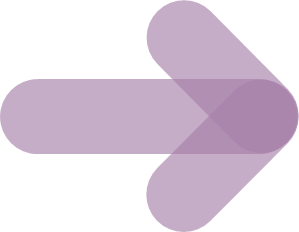 Kurzfristige Maßnahmen zur Sicherung des Fortbestands des Unternehmens 
Handeln Sie schnell und entschlossen
Mittelfristige Maßnahmen zur  Einleitung vonVeränderungsprozessen
Langfristige Maßnahmen zur Sicherung einer nachhaltigen Wettbewerbsfähigkeit
Aus unternehmerischer Sicht nehmen die strategischen Handlungsalternativen mit dem Fortschreiten der Krise ab. Je früher man die Krise erkennt, desto größer ist der strategische Spielraum.
Strategische Optionen in der Krise: frühe Phasen
In frühen Krisenphasen kommen viele strategische Optionen in Frage. 
Strategische Grundsatzentscheidungen müssen frühzeitig getroffen werden, unmittelbar nachdem die Liquidität gesichert ist.
Symptome:
Marktanteil schrumpft
Beschwerden nehmen zu
Verlangsamung der Debitoren- und Kreditorenbuchhaltung
Verschlechterung der Finanzkennzahlen
Die Symptome:
Frühe Krisenphasen:

Viele strategischeOptionen
Strategische Optionen
Strategische Optionen
Handlungen:
Der Situation entgegentreten
Den Kunden zuhören
Überarbeitung der strategischen und operativen Pläne
Professionalisierung der Berichts- und Rechnungslegungssysteme
Senkung der variablen Kosten + fixen Gemeinkosten
In einem fortgeschrittenen Stadium der Krise gibt es nur noch wenige strategische Optionen.
Strategische Optionen in der Krise: Beschleunigung der Krise
Wenn sich die Krise in den relevanten Unternehmens-kennzahlen niederschlägt, sind die strategischen Optionen bereits massiv eingeschränkt. 
Es gilt die Faustregel: Je weiter die Krise fortgeschritten ist, bevor Maßnahmen ergriffen werden, desto unwahrschein-licher ist es, dass die eigenen Ressourcen des Unternehmens ausreichen, um die Krise aus eigener Kraft zu bewältigen.
Symptome:
Deutliche Rückgänge bei Umsatz und Ergebnis
Verstöße gegen die Bankenklauseln
Qualitätsprobleme und Beschwerden
Kreditrahmen ausgeschöpft
Liquide Mittel nehmen ab
Schwierige Materialversorgung / mögliche Lieferanten verlangen Vorauszahlungen
Die Symptome:
Beschleunigung von Krisenphasen:
Weniger strategischeOptionen
Strategische Optionen
Strategische Optionen
Handlungen:
Handlungen:
Assert-Steuerung
Entwicklung eines Umstrukturierungsplans
Change Management
Umstrukturierung der Schulden
Verkauf von Anlagevermögen
Unternehmen verkaufen / Investoren / strategische Partner suchen
Entgegen der verbreiteten Meinung bedeutet eine Insolvenz nicht unbedingt das Ende des Unternehmens.
Strategische Optionen in der Krise: Späte Krise
Auch wenn die strategischen Optionen sehr begrenzt sind, erlaubt der rechtliche Rahmen in den meisten Ländern auch eine Umstrukturierung im Rahmen einer Insolvenz. 
Da die rechtlichen Rahmenbedingungen in Europa sehr unterschiedlich sind, ist ein umfassender Überblick im Rahmen dieses Kurses nicht möglich
Grundsätzlich sollten Sie sich dringend rechtlich und betriebswirtschaftlich beraten lassen.
Symptome:
Kein Bargeld übrig / Kredite in Verzug
Alle Finanzkennzahlen negativ
Abwanderung von Kunden zur Konkurrenz
Mitarbeiterfluktuation
Anwälte übernehmen
Die Symptome:
Strategische Optionen
Späte Krise:
Insolvenz
Strategische Optionen
Handlungen:
Handlungen:
Sanierungsgeschäft mit neuer Finanzierung
Außergerichtliche Umstrukturierung
Unternehmen verkaufen
Umstrukturierung vor Gericht
Wenn die Umstrukturierung scheitert, bleibt nur die Liquidation des Unternehmens.
Strategische Optionen in der Krise: Liquidation
Wenn die Krise nicht beherrschbar ist und keine Überlebenschance besteht, liegt der Schwerpunkt auf der systematischen Planung, Durchführung und Kontrolle der Liquidation des Unternehmens.
Strategische Optionen
Strategische Optionen
Liquidation
Die spezifischen Merkmale von KMU haben unterschiedliche Auswirkungen auf die Krisenphasen bzw. deren Erkennbarkeit und Bewältigbarkeit.
Auswirkungen von KMU-Merkmalen auf die Krisenphasen
Gerade im Vergleich zu Großunternehmen nimmt in KMU die Beherrsch-barkeit einer Krise in den laufenden Krisenphasen viel schneller ab, während gleichzeitig der Handlungs-druck enorm steigt. Große Unternehmen sind in der Lage, eine Krisensituation schneller zu erkennen und verfügen in der Regel über mehr Ressourcen, um diese schneller zu lösen.
Handlungsdruck
Zeit/Ressourcen
Produkt-/Verkaufskrise
Liquiditäts-krise
Ertrags-krise
Stakeholder-Krise
Strategiekrise
Insolvenz
Mangelnde Kenntnis des rechtlichen Rahmens führt zu schwerwiegenden Fehlern
Mangelnde Krisen-wahrnehmung durch die Eigentümer verhindert frühzeitiges Eingreifen
Nachfolgeprobleme führen zu strategischem Stillstand
Patriarchalischer Führungsstil verhindert kontinuierlichen Wandel
Mangelnde strategische Ausrichtung führt zu mangelnder Zielorientierung
Mangelndes Verständnis der Eigentümer verringert die strategische Anpassungsfähigkeit
Mangelnde FuE und Innovation führen zu veralteten Produkten und Dienstleistungen
Fehlende Investitionen führen zu fehleranfälligen Prozessen
Mangelnde Kapitalausstattung erschwert die Kapitalbeschaffung
Mangelndes Controlling verhindert frühzeitiges Erkennen der Krise
Fehlende oder unzureichende Kalkulationen führen zu gravierenden Fehlentscheidungen
Maßnahmen zur Krisenbewältigung
Bei plötzlichen Krisen sollte ein klar strukturierter Ansatz gewählt werden.
RACE-Formel = Research (Forschung), Action (Aktion), Communication (Kommunikation), Evaluation (Bewertung)
Für ein erfolgreiches Krisenmanagement müssen die operativen Prozesse unter enormem Zeit- und Handlungsdruck schnell und reibungslos funktionieren. 
Ein strukturiertes Vorgehen nach der RACE-Formel kann die negativen Auswirkungen von Krisen reduzieren und Imageschäden und Vertrauensverlusten entgegenwirken.
Communication
Externe Krisenkommunikation
Interne Krisenkommunikation
Durchführung durch erfahrenes und qualifiziertes Personal
Action
Einleitung von Sofortmaßnahmen
müssen effizient und wirtschaftlich vertretbar sein
müssen sorgfältig umgesetzt und dokumentiert werden
Research
Analyse des Zustands 
Was ist wann, wo, wie, warum passiert und wer ist davon betroffen?
Quellen für Informationen: Auswärtiges Amt, Massenmedien, Verbände
Evaluation
Bewertung aller durchgeführten Maßnahmen, um Stärken und Schwächen des Krisenmanagements aufzuzeigen
Nutzung der Erkenntnisse für Prozess-verbesserungen
Entwicklung von Maßnahmen zur Minderung der negativen Folgen der Krise
Quelle: Klimke/Schott (1993)
Es gibt verschiedene operative Maßnahmen, um die Auswirkungen von Krisen zu minimieren.
Beispiele für Krisenmanagementmaßnahmen in KMU des Tourismussektors während der Covid-19-Pandemie
Die Ergebnisse einer slowenischen Studie zeigen, dass sich KMU im Tourismus bei der Ergreifung von Krisen-managementmaßnahmen während der Covid-19-Pandemie auf die folgenden vier Dimensionen konzentrieren.
Das Krisenmanagement wird jedoch durch verschiedene Kombinationen von Maßnahmen durchgeführt.
Zwischen den verschiedenen Arten von Tourismus-KMU gibt es erhebliche Unterschiede bei der Anwendung der verschiedenen Verfahren.
Kukanja et al. (2020): Crisis Management Practices in Tourism SMEs During the Covid-19 Pandemic
2
1
Arbeitskräfte
Kostenkontrolle
Organisatorische Unterstützung
3
4
Marketing
Tourismus ist ein arbeitsintensiver Sektor, daher sind Kostensenkungen im Bereich der Arbeitskräfte essentiell. Aber sie müssen sorgfältig umgesetzt werden, um die Marketingposition nicht zu verschlechtern.
1. Maßnahmen bezüglich der Arbeitskräfte
Für Manager und Eigentümer von KMU im Tourismusbereich sind Praktiken, welche die Arbeitskräfte betreffen, bei der Bewältigung der Krise von größter Bedeutung.
Diese Maßnahmen müssen sorgfältig durchgeführt werden, da sie die Marketingposition eines Tourismus-KMU, insbesondere das Image und die Qualität der angebotenen Dienstleistungen, verschlechtern können.
Maßnahmen zur Kostenkontrolle können den KMU nicht nur helfen, die akute Krise zu überwinden, sondern auch ihre Wettbewerbsfähigkeit langfristig zu verbessern.
2. Maßnahmen zur Kostenkontrolle
Im Bereich der Kostenkontrolle konzentrieren sich Eigentümer und Manager von Tourismus-KMU hauptsächlich auf neue IT-Lösungen, den Ausstieg aus unrentablen Geschäftsbereichen und die Suche nach/den Kauf von billigeren Ersatzprodukten.
Diese Praktiken können auch die Gelegenheit bieten, gewohnte Vorgehensweisen zu überprüfen und interne Ressourcen zu optimieren, was langfristig sogar zu einer Verbesserung der Wettbewerbsfähigkeit führen kann.
Um die Krise zu bewältigen, sollten die KMU des Tourismussektors ihr Marketing verstärken und ihre Gäste an sich binden.
3. Marketingmaßnahmen
Zu den Maßnahmen gehören externe Marketingaktivitäten (aktive Werbung, Konzentration auf neue Marktsegmente usw.) und kundenorientierte Marketingpraktiken (Verständnis für die Bedürfnisse und Qualitätserwartungen der Gäste usw.). Ein großer und treuer Kundenstamm hilft bei der Bewältigung der Krise, denn treue Gäste haben einen positiven Einfluss auf die finanzielle Leistungsfähigkeit von Tourismus-KMU während und nach der Krise.
Es ist davon auszugehen, dass die Auswirkungen der Pandemie dazu führen werden, dass in der Tourismusbranche in Zukunft ein höheres Maß an Zusammenarbeit erforderlich sein wird.
4. Maßnahmen zur organisatorischen Unterstützung
Die Bereitschaft von Managern und Eigentümern, bei der Bewältigung der Krise mit verschiedenen Interessengruppen zusammenzuarbeiten, ist sehr hoch.
Innovation kann ein Weg aus der Krise sein. Von Krisen betroffene Tourismus-KMU nutzen Elemente der kommerziellen und organisatorischen Innovation.
Innovation als Überlebenskampf
Um den Betrieb während der Covid-19-Pandemie aufrechtzuerhalten, mussten die Tourismus-KMU mehrere Veränderungen vornehmen, insbesondere die Integration digitaler Werkzeuge in ihre Management- und Kommunikationsprozesse mit Lieferanten und Verbrauchern.
Eine andere Studie zeigt, dass die von der Covid-19-Krise betroffenen Tourismus-KMU vor allem Aktivitäten durchführten, die zu den folgenden Arten von Innovationen beitragen:
Hernández et al. (2021): The Management Practices of Tourism SMEs in Pandemic Times: innovation as a quest of survival
Kommerzielle Innovation
Organisatorische Innovation
Die Einführung einer neuen Marketingmethode, die erhebliche Verbesserungen in der Produktgestaltung oder 
-präsentation, der Positionierung, der Verkaufsförderung oder der Preisgestaltung mit sich bringt.
Die Einführung einer neuen Organisationsmethode, die auf die Geschäftspraktiken, die Arbeitsorganisation oder die Außenbeziehungen des Unternehmens angewandt wird und die Reorganisation von Arbeitsabläufen und -verfahren sowie die Verteilung von Verantwortlichkeiten beinhaltet.
Am häufigsten erwähnt:
Änderungen und Verbesserungen an der Website und den sozialen Netzwerken
Am häufigsten erwähnt:
Einbindung von E-Commerce
Einbindung von QR-Codes
Beispiel guter Praxis: Isländische KMU
Der Tourismus in Island lief vor der Corona-Pandemie sehr gut, und es bestand kaum eine Notwendigkeit, das Angebot anzupassen oder die Produktvielfalt zu erhöhen - allerdings konzentrierte man sich auf ausländische Touristen und schenkte den Bedürfnissen der einheimischen Touristen wenig Beachtung.
Die Pandemie brachte den internationalen Tourismus praktisch zum Erliegen, sodass die isländischen Unternehmen gezwungen waren, sich komplett auf den heimischen Markt zu konzentrieren.
So entdeckten sie die Isländer als Zielgruppe und bemühten sich, ihr Angebot schnell an ihre Bedürfnisse anzupassen. Vor Covid hatten viele Unternehmen nicht einmal eine Website in isländischer Sprache.
Sie haben ihr Angebot angepasst und/oder erweitert, um es für inländische Touristen attraktiv zu machen. Dank ihrer Reaktions- und Anpassungsfähigkeit haben die meisten isländischen Tourismus-KMU die Krise gut überstanden.
Fallstudien
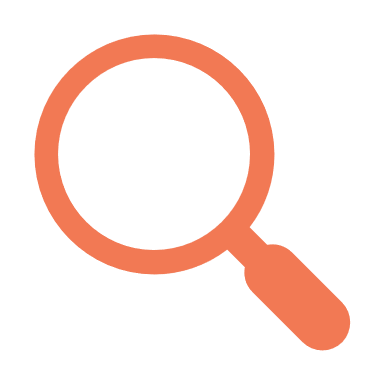 Sehen Sie sich bitte unsere Fallstudien Nr. 2 und Nr. 3 an, um zu sehen, wie die innovative Anpassung des aktuellen Geschäftsmodells helfen kann, eine Unternehmenskrise gut zu überstehen.
Änderung von Prozessen zur Krisenbewältigung
Externe Ereignisse sind in der Regel nicht allein für die Probleme der Unternehmen verantwortlich. Ein Beispiel, bei dem dies deutlich wurde, ist die Covid-Pandemie.
Interne Schwächen als Krisenursache
Es ist davon auszugehen, dass die Pandemie nicht die alleinige Ursache für die finanziellen Probleme der Unternehmen ist. Es ist wahrscheinlicher, dass bereits bestehende interne Schwachstellen jetzt massive Auswirkungen haben.
Um die richtigen Maßnahmen für das Unternehmen zu ergreifen, ist es notwendig, die von Covid aufgedeckten Probleme im Vorfeld zu analysieren.
Auf der Grundlage dieser Analyse sollten Sofortmaßnahmen zur Bekämpfung der Krise eingeleitet werden.
Interne Schwäche
Interne Analyse zur Ermittlung von Schwachstellen
Einleitung von Sofortmaßnahmen
Durch externe Ereignisse wie die Covid-Pandemie sind die Probleme nun akut geworden.
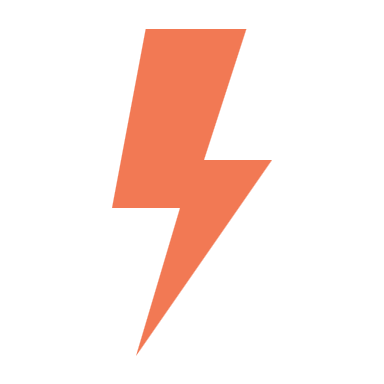 Um die durch eine Krise aufgedeckten Probleme zu ermitteln, kann eine SWOT-Analyse durchgeführt werden.
SWOT-Analyse
ANALYSE
Eine Möglichkeit zur Ermittlung der durch eine Krise aufgedeckten Probleme ist die Durchführung einer SWOT-Analyse. 
Die SWOT-Analyse (oder SWOT-Matrix) ist eine strategische Planungstechnik, die einer Person oder Organisation dabei hilft, Stärken, Schwächen, Chancen und Risiken im Zusammenhang mit dem Wettbewerb oder der Projektplanung zu ermitteln.
INTERN
EXTERN
STÄRKEN
SCHWÄCHEN
CHANCEN
RISIKEN
Stärken beschreiben, worin sich ein Unternehmen auszeichnet und was es von der Konkurrenz unterscheidet: eine starke Marke, ein treuer Kundenstamm, eine solide Bilanz, eine einzigartige Technologie usw.
Schwächen hindern Ihre Organisation daran, auf dem bestmöglichen Level zu funktionieren. Es gibt Bereiche, in denen sich Ihr Unternehmen steigern muss, um mit den Wettbewerbern mitzuhalten: eine schwache Marke, hohe Schulden, mangelhafte Lieferketten, fehlendes Kapital usw.
Chancen beziehen sich auf günstige externe Faktoren, die einer Organisation einen Wettbewerbsvorteil verschaffen könnten. Wenn zum Beispiel ein Land die Zölle senkt, kann ein Autohersteller seine Fahrzeuge in einen neuen Markt exportieren und so seinen Absatz und Marktanteil steigern.
Risiken umfassen Faktoren, die das Potenzial haben, Ihrer Organisation zu schaden. Z.B. ist eine Dürre eine Bedrohung für getreideproduzierende Unternehmen, da es die Ernte vernichten oder mindern kann. Weitere allg. Risiken sind steigende Materialkosten, zunehmender Wettbewerb usw.
Hinweis: Wiederholung - wir haben die SWOT-Analyse bereits in Modul 2 kennen gelernt. Sie ist ein Instrument, das sowohl im Rahmen von Präventivmaßnahmen als auch im Rahmen des reaktiven Krisenmanagements eingesetzt werden kann.
Bei einem exogen bedingten Ausfall von Gästen, wie bei der Schließung aufgrund von Covid-19, können KMU kurzfristig keine wirksamen Maßnahmen ergreifen, um dem entgegenzuwirken.
Herausforderungen für KMU im Tourismus
Im Falle einer Schließung aufgrund eines exogenen Ereignisses (z. B. einer Pandemie) ist es für KMU im Tourismusbereich besonders schwierig, sofortige Maßnahmen gegen die Krise zu ergreifen.
Veränderungsprozesse benötigen einen längeren Zeitraum für die Entwicklung und Umsetzung. Ihre Auswirkungen werden nicht während des Lockdowns oder unmittelbar danach spürbar sein.
Die Abwesenheit von Gästen ist ein exogenes Ereignis. Es kann vom Unternehmen während des Lockdowns mit keiner Maßnahme direkt beeinflusst werden.
Kurzfristig lassen sich keine Maßnahmen ableiten, die dem exogenen Verlust von Gästen entgegenwirken können.
Veränderungsprozesse brauchen Zeit und Geld. Liquiditätsreserven sind daher für das kurzfristige Krisenmanagement unverzichtbar.
Erforderliche Ressourcen für Veränderungsprozesse
Die mittel- und langfristig wirksamen Maßnahmen erfordern zwei entscheidende Ressourcen: Zeit und finanzielle Mittel.
Da die Zeit nicht beeinflussbar ist, bleiben für das kurzfristige Krisenmanagement nur die finanziellen Mittel. Fällt der Umsatz weg, müssen die anfallenden Kosten trotzdem gedeckt werden. 
Nur Liquiditätsreserven sichern die Kontinuität des Unternehmens in der Zeit, in der Veränderungsprozesse entwickelt und umgesetzt werden.
Zeit - erforderlich für die Entwicklung und Umsetzung neuer Konzepte
Finanzielle Ressourcen - erforderlich für 
1) Aufrechterhaltung des Betriebs
2) Konzeptentwicklung und Finanzierung der Umsetzung
Liquiditätsreserven sind für das Überleben des Unternehmens unerlässlich
Die staatliche Überbrückungshilfe ist nur eine kurzfristige Entlastung (und ist nicht garantiert). Die Bewältigung der finanziellen Folgen der Krise wird in die Zukunft verlagert.
Um das Unternehmen erfolgreich durch die Krise zu führen, werden sowohl kurz- als auch mittelfristig finanzielle Mittel benötigt. Daher müssen Sie Liquiditätsreserven vorhalten.
Die Bedeutung von Liquiditätsreserven
Die von dem Unternehmen sofort eingeleiteten Gegenmaß-nahmen gehen teilweise mit einer Kostenremanenz einher. Sie führen erst mit Verzögerung zu einer finanziellen Entlastung.
Sie benötigen kurz- und mittelfristig finanzielle Mittel, um eine Krise zu bewältigen. 
Deshalb müssen Sie Liquiditätsreserven halten, auf die Sie im Krisenfall zurückgreifen können.
Warum sind Liquiditätsreserven so wichtig?
Änderungsprozesse werden erst mit Verzögerung wirksam.
Strategisches Restrukturierungs-konzept
Klarheit
Konzept muss für neutrale Dritte, z.B. Bankmitarbeiter, Betriebsrat, verständlich sein
Ein Restrukturierungskonzept ist der Grundstein und damit Pflicht bei jeder Restrukturierung.
Wahrheit
Schonungslose Aufdeckung der Ursachen der Krise
Umfang
in Bezug auf Inhalt, alle Geschäftsbereiche (nicht Anzahl der Seiten)
Herausforderungen bei Restrukturierungskonzepten
Die Restrukturierungsbemühungen und -maßnahmen sollten nicht übereilt erfolgen. 
Vielmehr sollten die Geschäftsführer und die zentralen Gläubiger (z.B. Banken, gewerbliche Gläubiger, Lieferanten) gemeinsam einen Rahmen setzen, auf dessen Grundlage das Unternehmen zielorientiert, transparent und unter Vermeidung von (Haftungs-)Risiken saniert werden kann. 
Dazu kann ein (schriftlich dokumentiertes, in sich verständliches) Restrukturierungskonzept verwendet werden.
Durchführbarkeit
Orientiert an der Praxis und den realistischen Möglichkeiten
Bedeutsamkeit
Zielsetzungen, Methoden und Maßnahmen müssen erkennbar sein
Anforderungen an Restrukturierungs- konzepte
Plausibilität
Orientiert an der Praxis und den Möglichkeiten, nachvollziehbar
Das Restrukturierungskonzept enthält einen durchdachten Leitfaden zum Vorgehen von Anfang bis Ende der Restrukturierung sowie eine Prognose zu den Erfolgsaussichten.
Inhalt von Restrukturierungskonzepten
Ein Sanierungskonzept erhöht die Erfolgschancen und die Haftungs- und Anfechtungsrisiken können deutlich reduziert werden (abhängig von den rechtlichen Rahmenbedingungen in Ihrem Land).
Aussagen über wesentliche Unternehmensdaten, wirtschaftliche und rechtliche Einflussfaktoren und die (zentralen) Ursachen der Krise
Situation des Unternehmens
Darstellung der Vision und des Leitbildes des umstrukturierten Unternehmens. Aussagen zu den notwendigen betrieblichen oder finanziellen Restrukturierungsmaßnahmen und den Restrukturierungsbeiträgen der verschiedenen Beteiligten
2. Vision, Mission und Maßnahmen
Darstellung der Liquiditäts-, Ertrags- und Vermögensplanung des Unternehmens unter Berücksichtigung der Sanierungsmaßnahmen und -beiträge (integrierte Unternehmensplanung)
3. Businessplan
Das Restrukturierungskonzept enthält einen durchdachten Leitfaden zum Vorgehen von Anfang bis Ende der Restrukturierung sowie eine Prognose zu den Erfolgsaussichten.
Inhalt von Restrukturierungskonzepten
Ein Sanierungskonzept erhöht die Erfolgschancen und die Haftungs- und Anfechtungsrisiken können deutlich reduziert werden (abhängig von den rechtlichen Rahmenbedingungen in Ihrem Land).
Aussagen über wesentliche Unternehmensdaten, wirtschaftliche und rechtliche Einflussfaktoren und die (zentralen) Ursachen der Krise
Situation des Unternehmens
Darstellung der Vision und des Leitbildes des umstrukturierten Unternehmens. Aussagen zu den notwendigen betrieblichen oder finanziellen Restrukturierungsmaßnahmen und den Restrukturierungsbeiträgen der verschiedenen Beteiligten
2. Vision, Mission und Maßnahmen
Darstellung der Liquiditäts-, Ertrags- und Vermögensplanung des Unternehmens unter Berücksichtigung der Sanierungsmaßnahmen und -beiträge (integrierte Unternehmensplanung)
3. Businessplan
Mithilfe der Branchenanalyse können die Tourismus-KMU ihre Position im Vergleich zu anderen Tourismus-KMU, die ähnliche Dienstleistungen und Produkte anbieten, besser einschätzen.
Situation des Unternehmens: Analyse der Branchenentwicklung I/II
Die Grundlage für die Ableitung eines strategischen Restrukturierungsplans sind die relevanten Faktoren und Entwicklungen in der Branche.
Das Verständnis der wichtigsten Entwicklungen in der Branche ist für eine effektive strategische Planung und damit für eine nachhaltige Restrukturierung von besonderer Bedeutung.
Restrukturierungen können nur dann eine nachhaltige Wirkung haben, wenn entsprechende Trends beobachtet werden.
Untersuchung der relevanten Faktoren und Entwicklungen in der Tourismusbranche.
Ableitung einer Prognose für die zukünftige Rentabilität der Branche und die mögliche Positionierung des Unternehmens unter Berücksichtigung der Einflussfaktoren.
Untersuchen Sie, welche Chancen und Risiken sich für das Unternehmen und seine aktuelle Wettbewerbsposition aus den folgenden Faktoren ergeben:
Anzahl und Stärke der Wettbewerber
Aktuelle und potenzielle Kunden
Derzeitige und potenzielle Lieferanten
Substitutionsprodukte und neue Technologien
Neue Geschäftsmodelle
Neue Wettbewerber
Veränderungen in benachbarten Sektoren
Veränderungen im Verhalten der Kapitalmärkte im Vergleich zur Industrie
Bevor Restrukturierungsmaßnahmen entwickelt werden, muss die finanzielle Situation des Unternehmens untersucht werden.
Situation des Unternehmens: Analyse der Branchenentwicklung II/II
Selbst für Unternehmen, die aufgrund ihrer Stärken eine gute Marktposition haben, sinken die Ertragsaussichten in Zeiten der Rezession.
Zunächst ist die Ertrags-, Finanz- und Vermögenslage des Unternehmens zu erfassen und seine weitere Entwicklung ohne Berücksichtigung möglicher Restrukturierungsmaßnahmen abzuschätzen.
Fokus der Analyse:
Entwicklung des Absatzes
Kostenentwicklung
Entwicklung der Deckungsbeiträge der einzelnen Dienstleistungen und Produkte 
Entwicklung der Deckungsbeiträge der Geschäftseinheiten
Mit Hilfe von Szenarioanalysen kann ermittelt werden, welche Umsatzsteigerungen und/oder Kostensenkungen notwendig sind, um zumindest die Gewinnschwelle zu erreichen.
Die Analyse des Umfelds hilft festzustellen, ob der Fortbestand des Unternehmens in absehbarer Zeit gesichert werden kann.
Situation des Unternehmens: Analyse des Umfelds
Das Umfeld des Unternehmens wird durch die allgemeine wirtschaftliche Lage, das rechtliche, politische, soziale und wissenschaftlich-technische Umfeld beschrieben.
Die entscheidende Frage ist, ob das krisengeschüttelte Unternehmen angesichts der erwarteten Wirtschaftsaussichten in absehbarer Zeit konsolidiert werden kann.
Die kurzfristig zu erwartende allgemeine wirtschaftliche Entwicklung ist in diesem Zusammenhang von zentraler Bedeutung und hat gravierende Auswirkungen auf die Rahmenbedingungen für die Umstrukturierung.
Schlüsselindikatoren lassen sich aus demografischen, technologischen, politischen und sozialen Trends sowie aus aktuellen wirtschaftlichen Einflüssen ableiten.
Informations-Quellen
Marktstudien von (Tourismus-)Verbänden
Marktstudien von Banken
Wirtschaftliche Studien 
Wirtschaftspresse
Gesellschafts-rechtl. Rahmen:
Zivilrechtlicher Rahmen:
Steuerliche Beziehungen:
Arbeitsrechtl. Bedingungen:
Auch die innerbetrieblichen rechtlichen Gegebenheiten müssen in das Sanierungskonzept einbezogen werden.
Unternehmens-verträge, z. B. Gewinnab-führungs-verträge
Eigentümer-schaft
Miet- und Pachtverträge, Leasing-verträge, Lizenzverträge, Lieferverträge
Steuerliche Risiken
Gültigkeit der Bewertungen 
Verlustvorträge
Tarifverträge, z. B. Umstrukturie-rung von Tarifverträgen
Betriebsverein-barungen über die Abgeltung von Urlaubs- und Weihnachts-geldern
Situation des Unternehmens: Interne rechtliche Gegebenheiten
Die folgenden innerbetrieblichen rechtlichen Gegebenheiten müssen ebenfalls im Sanierungskonzept berücksichtigt werden:
Eine Analyse der innerbetrieblichen Gegebenheiten hilft, Verbesserungspotenziale zu identifizieren, die auch im Sanierungskonzept berücksichtigt werden sollten.
Situation des Unternehmens: Interne Umstände
Kernauftrag oder Kerngeschäfte und ihre Rentabilität, die Kernprodukte mit ihren Eigenschaften und Kernfähigkeiten
Berücksichtigung der Beziehung zu Kunden und Wettbewerbern
Interessen und Möglichkeiten der Stakeholder;
Wettbewerbs-relevante Ressourcen und Fähigkeiten
Qualität und Nutzbarkeit des vorhandenen Potenzials in den operativen Teilbereichen (z.B. Management, Personal, Vertrieb, Technik, Finanzierung)
Auch das bestehende Geschäftsmodell muss in Frage gestellt und kritisch bewertet werden. 
Es gibt auch Möglichkeiten zur Verbesserung der Organisation sowie der Management-, Informations- und Entscheidung-sprozesse. Die Einbeziehung aller Führungsebenen in die Analyse unterstützt den Prozess, indem sie die notwendigen internen Informationen und die jeweilige fachliche und unternehmerische Kompetenz einbringt.
Quellen für Informationen
Daten der Buchhaltung
Aussagen von Mitarbeitern und Managern
Beobachtung/Befragung von Geschäftspartnern und Wettbewerbern
Auf Basis dieser Analyse sollen die bisherige strategische Ausrichtung evaluiert und Potenziale zur Kostensenkung und Effizienzsteigerung identifiziert werden
Die Ergebnisse der Analyse bilden die Grundlage für die Festlegung des notwendigen Handlungsrahmens als Basis für die Definition des Leitbildes und der erforderlichen Maßnahmen zur Umsetzung.
Werkzeuge, um sich einen Überblick über die Unternehmenssituation zu verschaffen
Jedes gute Konzept basiert auf harten Fakten. Auch wenn die Zeit knapp ist, sollten Sie sich zunächst auf die Durchführung einer fundierten Analyse konzentrieren.
Sie sollten sich zunächst auf die Fakten fokussieren, die für die Restrukturierung besonders relevant sind, und auf Daten zurückgreifen, die dem Unternehmen bereits vorliegen.
Aussagen über wesentliche Unternehmensdaten, wirtschaftliche und rechtliche Einflussfaktoren und die (zentralen) Ursachen der Krise
Welche Methoden Sie anwenden, hängt vom Druck der Krise (verfügbare Zeit) und den verfügbaren Daten ab.
Situation des Unternehmens
Portfolio-Analyse
SWOT-Analyse
Analyse der Wertschöpfungskette
PESTEL-Analyse
Benchmarking
Restrukturierungskonzept: Branchenanalyse zum Verständnis des Branchenumfelds, um Chancen und Risiken zu erkennen.
Analyse der Industrie
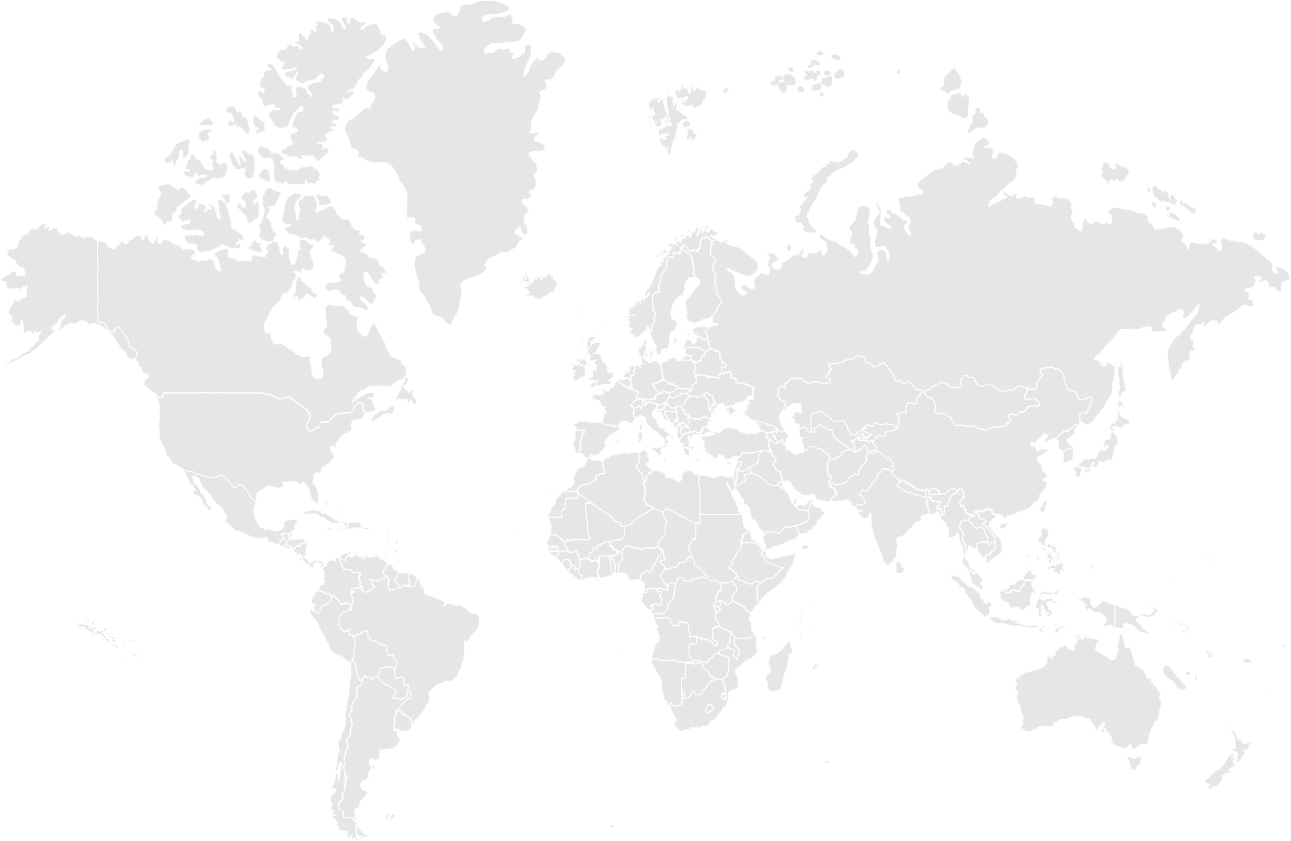 Eine Branchenanalyse kann von KMU-Eigentümern und Managern durchgeführt werden, um das aktuelle Geschäftsumfeld zu bewerten. Diese Analyse hilft den Unternehmen, die verschiedenen wirtschaftlichen Teile des Marktes zu verstehen und zu erkennen, wie diese verschiedenen Teile genutzt werden können, um einen Wettbewerbsvorteil zu erlangen.
politisches / rechtlichesUmfeld
Wirtschaftliches Umfeld
Branchen-
Umfeld
Kunde
Wett-bewerber
Anbieter
Substitute
Alternativ kann zur Untersuchung des externen Umfelds Ihres Unternehmens auch eine PESTEL-Analyse durchgeführt werden. Wir haben diese in Modul 1 behandelt.
ÖkologischesUmfeld
Soziales Umfeld
Makro-Umfeld
Technologisches Umfeld
Diskussion und Austausch
Welche Trends zeichnen sich in der Tourismusbranche ab und werden die Zukunft des Sektors bestimmen? 
Inwieweit können und sollten diese in Tourismus-KMU in der Krise berücksichtigt werden?
Restrukturierungskonzept: Trendanalyse, um auf veränderte Bedingungen reagieren zu können und neue Geschäftsideen zu entwickeln.
Einige ausgewählte Trendthemen im Tourismus
Bei der Entwicklung eines Restrukturierungskonzepts sollten Zukunftstrends der Tourismusbranche berücksichtigt werden.
Umwelt und Klima
Die Reisenden werden immer umweltbewusster, z. B. achten sie auf Mülltrennung und verzichten auf das tägliche Waschen der Handtücher im Hotel.
Digitalisierung
Für KMU bringt diese Entwicklung auch Herausforderungen mit sich - es fehlt oft an finanziellen Mitteln und Know-how für die Umsetzung.
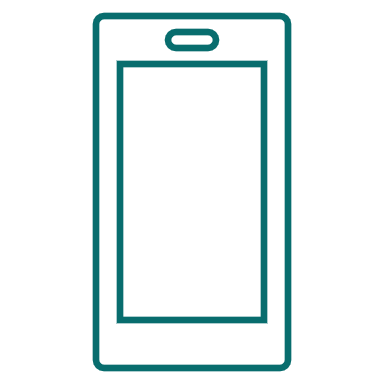 Nachhaltigkeit
Nachhaltiges Reisen ist die Gegenbewegung zum Massentourismus. Viele Reisende möchten, dass ihr Urlaub sozialverträglich, ressourcenschonend und umweltfreundlich ist.
Künstliche Intelligenz
KI im Tourismus steckt noch immer in den Kinderschuhen, bietet aber großes Potenzial im Kundenservice durch Chatbots oder durch Empfehlungsdienste im Reiseverkauf.
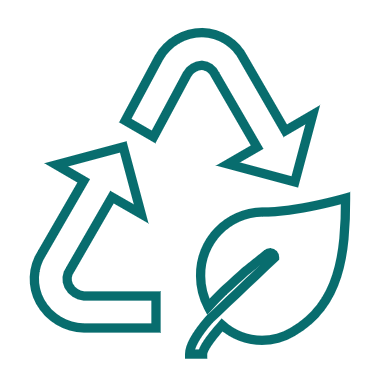 Resonanz-Tourismus
Reisende sind zunehmend auf der Suche nach Verbindung, Zugehörigkeit und Resonanz. Beziehungen zu anderen Menschen, zur Natur und zur Umwelt gewinnen an Bedeutung. Es geht um echte Begegnungen, authentische Erlebnisse und Eindrücke, die nachhaltig wirken.
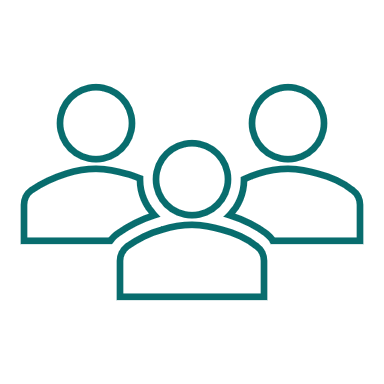 Das Restrukturierungskonzept enthält einen durchdachten Leitfaden zum Vorgehen von Anfang bis Ende der Restrukturierung sowie eine Prognose zu den Erfolgsaussichten.
Inhalt von Restrukturierungskonzepten
Ein Sanierungskonzept erhöht die Erfolgschancen und die Haftungs- und Anfechtungsrisiken können deutlich reduziert werden (abhängig von den rechtlichen Rahmenbedingungen in Ihrem Land).
Aussagen über wesentliche Unternehmensdaten, wirtschaftliche und rechtliche Einflussfaktoren und die (zentralen) Ursachen der Krise
Situation des Unternehmens
Darstellung der Vision und des Leitbildes des umstrukturierten Unternehmens. Aussagen zu den notwendigen betrieblichen oder finanziellen Restrukturierungsmaßnahmen und den Restrukturierungsbeiträgen der verschiedenen Beteiligten
2. Vision, Mission und Maßnahmen
Darstellung der Liquiditäts-, Ertrags- und Vermögensplanung des Unternehmens unter Berücksichtigung der Sanierungsmaßnahmen und -beiträge (integrierte Unternehmensplanung)
3. Businessplan
Zu einem umfassenden Sanierungskonzept gehört auch das zukünftige Leitbild des Unternehmens.
Leitbild I/II
Das Zukunftsleitbild zeigt Vorgehensweisen und Potenziale auf, die das Unternehmen wettbewerbsfähig machen und damit die Möglichkeit eröffnen, eine nachhaltige, branchenübliche Umsatzrendite und Eigenkapitalquote zu erreichen, um für Eigen- und Fremdkapitalgeber wieder attraktiv zu werden.
Sie gibt das Ziel der Unternehmensentwicklung an.
Das Leitbild
... dient dazu, die notwendigen Restrukturierungsmaßnahmen zu identifizieren, um das Unternehmen mit seinem Leistungsangebot erfolgreich im Wettbewerb zu positionieren.
... beinhaltet ein praktikables, nachhaltiges Geschäftsmodell.
... ist zukunftsorientiert und muss daher im Laufe des Restrukturierungsprozesses auf inhaltliche Konsistenz geprüft und auf Basis der gewonnenen Erkenntnisse mit den Stakeholdern weiterentwickelt werden.
Ein nachhaltiges Restrukturierungskonzept erfordert analytische "Deep Dives" in das Geschäftsmodell des Unternehmens
Langfristige Ziele und grundlegende Strategien
Hauptgeschäfts-bereiche (Produkt-/ Marktkombi-nationen)
Leitbild II/II
Das Leitbild 
skizziert ein attraktives Unternehmen für Eigenkapital- und Fremdkapitalinvestoren in der Zukunft
dient der Identifizierung geeigneter Restrukturierungsmaßnahmen
trägt zur Orientierung der verschiedenen Unternehmensbereiche und zur Koordination der Handlungsverantwortlichen bei
hat eine integrierende und motivierende Wirkung durch das positive Bild der Zukunft
Unternehmens-kultur (Werte, Grundregeln, Verhalten)
Erforderliche Ressourcen und Fähigkeiten
Wesent-liche Merkmale des Geschäfts- modells
Angestrebte Wettbewerbs-position/ -vorteile für Kunden
Fallstudie
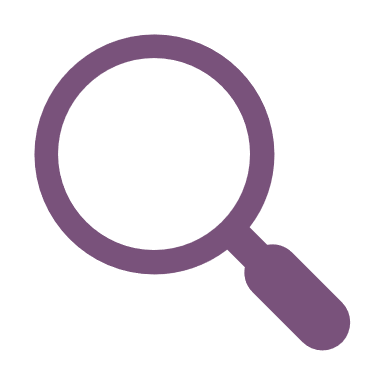 Schauen Sie sich die Fallstudie Nr. 4 an, um zu sehen, wie eine Herberge in Familienbesitz mit der Entwicklung einer neuen Mission und Vision umgeht.
Das Restrukturierungskonzept enthält einen durchdachten Leitfaden zum Vorgehen von Anfang bis Ende der Restrukturierung sowie eine Prognose zu den Erfolgsaussichten.
Inhalt von Restrukturierungskonzepten
Ein Sanierungskonzept erhöht die Erfolgschancen und die Haftungs- und Anfechtungsrisiken können deutlich reduziert werden (abhängig von den rechtlichen Rahmenbedingungen in Ihrem Land).
Aussagen über wesentliche Unternehmensdaten, wirtschaftliche und rechtliche Einflussfaktoren und die (zentralen) Ursachen der Krise
Situation des Unternehmens
Darstellung der Vision und des Leitbildes des umstrukturierten Unternehmens. Aussagen zu den notwendigen betrieblichen oder finanziellen Restrukturierungsmaßnahmen und den Restrukturierungsbeiträgen der verschiedenen Beteiligten
2. Vision, Mission und Maßnahmen
Darstellung der Liquiditäts-, Ertrags- und Vermögensplanung des Unternehmens unter Berücksichtigung der Sanierungsmaßnahmen und -beiträge (integrierte Unternehmensplanung)
3. Businessplan
Eine professionelle Unternehmensplanung ist ein wesentlicher Erfolgsfaktor.
Integrierte Unternehmensplanung
Die integrierte Unternehmensplanung macht transparent, wie sich das Unternehmen entwickeln soll, und liefert die Grundlage für nachhaltige Entscheidungen der Eigentümer, Aktionäre und Investoren. 
Eine professionelle Planung ermöglicht es, zu erkennen, wo Veränderungsbedarf besteht.
Gewinn- und Verlustrechnung
Liquiditätsplan
Einzahlungen
Auszahlungen
Ziele: 
- Darstellung des gesamten liquiditätswirksamen Zahlungsverkehrs
- Erkennung von zukünftigen Liquiditätsengpässen
Einkommen
Ausgaben
Ziel: Periodische Gewinnermittlung
Gewinn / Verlust Rechnung
Bilanzplanung
In Modul 4 gehen wir im Detail auf die wesentlichen Aspekte der Finanzplanung ein
Vermögenswerte
Schulden
Ziel: Präsentation der Herkunft und Verwendung der Mittel
Liquiditäts-plan
Bilanz-plan
Das richtige Gleichgewicht zwischen einer kurz- und einer langfristigen Perspektive ist entscheidend für die Nachhaltigkeit eines erfolgreichen Unternehmens.
Bedingungen für erfolgreiche Restrukturierungsmaßnahmen
Kurzfristige Maßnahmen sind entscheidend, um auf die Krise zu reagieren und sie zu überwinden. Es reicht jedoch nicht aus, nur kurz- bis mittelfristige Maßnahmen festzulegen: Es ist wichtig, die richtige Balance zu finden.
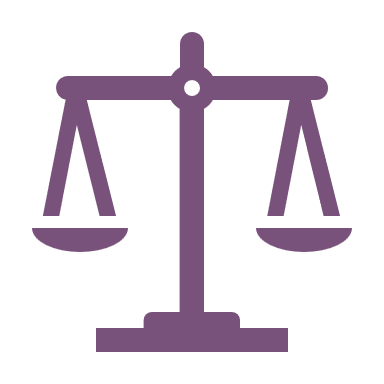 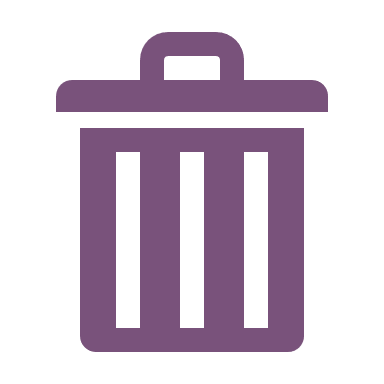 Alle Krisenursachen, d.h. auch die aus vorangegangenen oder parallelen Krisenphasen, müssen nachhaltig beseitigt werden.
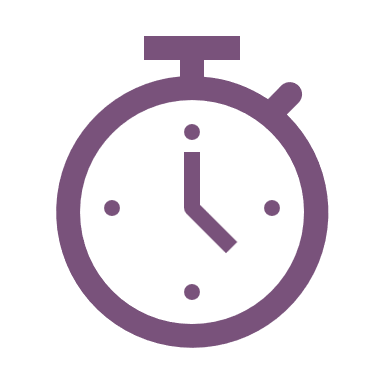 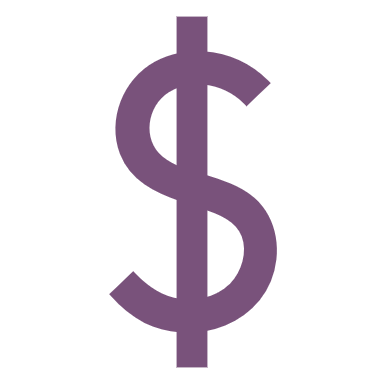 Die Einhaltung der zeitlichen und finanziellen Vorgaben ist für den Erfolg der Sanierung notwendig.
Wenn die Unternehmenskrise bereits weit fortgeschritten ist, muss auch ein mögliches Insolvenzverfahren als Sanierungsstrategie für das Unternehmen geprüft werden. Beurteilen und vergleichen Sie beide Szenarien.
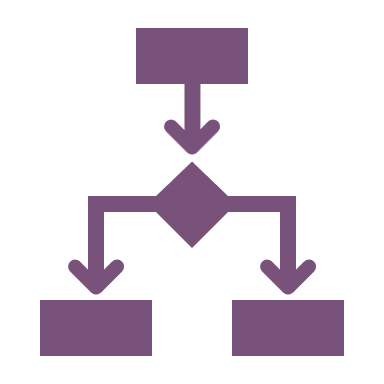 Persönliches Krisenmanagement
Angst vor dem Scheitern
Scham und Verlegenheit erleben
1
Es ist nicht das Versagen selbst, das die Menschen fürchten. 
Es sind die vermuteten negativen Konsequenzen, die auf ein Scheitern folgen, die sie beunruhigen. 
Diese Angst kann zu einem verminderten Selbstwertgefühl, zur Vermeidung anspruchsvoller Aufgaben, zu Pessimismus und sogar zu Betrug führen.
Psychologen haben die fünf wichtigsten Dinge ermittelt, die Menschen fürchten, wenn sie scheitern:
Das eigene Selbstverständnis neu definieren zu müssen
2
Eine ungewisse Zukunft haben
3
„Wichtige“ Personen verärgern
4
„Wichtige“ Personen verlieren das Interesse an Ihnen
5
Die Angst vor dem Scheitern hat Vor- und Nachteile. Es geht um das (persönliche) Gleichgewicht.
Angst vor dem Scheitern
Erfolg und Misserfolg hängen eng mit den Risiken zusammen, die mit einem Unternehmen, einem Projekt oder einer Aufgabe verbunden sind.
Eine falsche oder fehlende Reaktion auf Risiken führt zum Scheitern - und Risiken rufen die so genannte Angst vor dem Scheitern hervor.
Die Angst vor dem Versagen ist eine der größten Ängste, die Menschen haben können. Sie wächst durch frühere Kritik oder Ablehnung nach Misserfolgen und entmündigt und beschränkt uns selbst. Die Angst vor dem Scheitern ist einer der Hauptgründe, warum Menschen nicht einmal mit der Arbeit an einer Idee oder einem Projekt beginnen. 
Aber die Angst vor dem Scheitern ist auch ein guter Ausgleich. Sie verhindert, dass wir in die falsche Richtung laufen und zu begeistert von einer Idee sind. 
Es geht um das (persönliche) Gleichgewicht.
Gefahren-zone
Angst vor dem Scheitern -
zu viel und zu wenig sind beide gefährlich
(hoch)
(hoch)
Risikostufe
Risikolevel
Gefahren-zone
(niedrig)
(niedrig)
(niedrig)
Angst vor dem Scheitern
(hoch)
(hoch)
(niedrig)
Angst vor dem Scheitern
Um wohlüberlegte Entscheidungen treffen zu können, ist es wichtig, das persönliche Risikoniveau zu finden, mit dem Sie sich wohl fühlen.
Scheitern der Balance
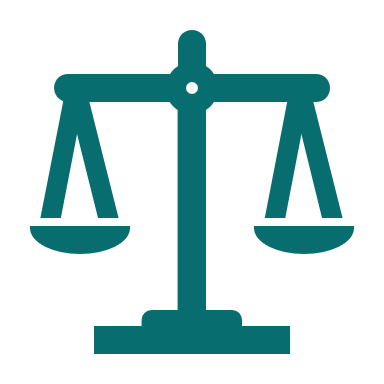 Es ist wichtig, das persönliche Risikoniveau zu finden, mit dem Sie sich wohl fühlen. Menschen, die Entscheidungen treffen müssen, die außerhalb ihrer persönlichen Komfortzone und des überschaubaren Risikos liegen, neigen dazu, ein höheres Stressniveau zu empfinden und dann eher falsche Entscheidungen zu treffen.
Ihre Komfortzone hängt von Ihrem Mindset ab.
Zu wenig Risiko
Zu viel Risiko
Überschaubare Risikozone
Emotionale Komfortzone(Hohe Angst zu Scheitern)
Emotionale Komfortzone(Geringe Angst zu Scheitern)
Sieben Vorschläge, wie man die Angst vor dem Scheitern überwinden kann.
Bewältigung der persönlichen Angst vor dem Scheitern
Kultur des Nichtschämens
Schaffen Sie für sich und Ihr Team ein Umfeld, in dem Misserfolge nicht mit Schamgefühl verbunden sind.
Das Problem ansprechenStecken Sie den Kopf nicht in den Sand. Was können Sie tun, um die Situation zu verbessern?
Ängste hinterfragenHinterfragen Sie sich und Ihre Ängste. Sind sie tatsächlich irrational und unwahrscheinlich, dass sie wahr werden?
Wie kann die persönliche Angst vor dem Scheitern überwunden werden?
Vermeiden Sie Schwarz-Weiß-DenkenErfolg und Misserfolg sind nicht schwarz oder weiß. Alles-oder-nichts-Denken erhöht Stress und Angst.
Suchen Sie den Austausch 
Sprechen Sie mit jemandem, z. B. mit Ihrer Familie oder Freunden.
Konzentrieren Sie sich auf das, was Sie kontrollieren könnenVieles liegt nicht in Ihrer Hand - es gibt kein Scheitern an Dingen, die Sie nicht kontrollieren können.
Lernen Sie aus Ihren FehlernWirklich gescheitert ist man, wenn man einen Fehler gemacht hat und die Erfahrung nicht
 	genutzt hat.
Um sich schnell von Niederlagen erholen zu können, ist es wichtig, das richtige Gleichgewicht zwischen Verlustorientierung und der Motivation für einen Neuanfang zu finden.
Aus Misserfolgen lernen (I/II)
LERNEN & WIEDERHOLEN
VERLUSTORIENTIERUNG
Das Scheitern des eigenen Unternehmens kann zu negativen emotionalen Reaktionen führen.
Emotionale Erholung und ein Neuanfang können nur funktionieren, wenn die Gedanken an die Gründe des Scheiterns keine negativen emotionalen Reaktionen mehr hervorrufen.
Grundsätzlich sind zwei emotionale Prozesse möglich:
Verarbeitung der Niederlage und der Verluste (und Durchtrennen der emotionalen Fesseln, die sich durch das Scheitern aufgebaut haben)
Dieser Prozess gibt dem Scheitern einen Sinn und kann zu einer neuen Sichtweise auf das Scheitern führen
Die Bewältigung des eigenen Scheiterns kann sehr schmerzhaft sein. Positive und negative Gefühle wechseln sich oft schnell ab
Motivation für einen neuen Versuch
basiert auf einer proaktiven Einstellung und dem Glauben an die eigenen Fähigkeiten sowie auf dem Wunsch, Niederlagen zu vermeiden 
Niederlagen werden unterdrückt - was mentale Anstrengungen erfordert und negative Folgen haben kann
Der Drang, es beim nächsten Mal besser zu machen, kann zusätzlichen Stress verursachen - aber auch die emotionale Bedeutung der Niederlage verringern
Die Fähigkeit eines dualen Prozesses zwischen Verlustorientierung und der Motivation zum Neubeginn ermöglicht eine viel schnellere Erholung!
Um an Misserfolgen zu wachsen, muss man mit ihnen richtig umgehen.
Aus Misserfolgen lernen (II/II)
Gefühle und darauf beruhende Reaktionen sind normal
Psychologische und physiologische Reaktionen auf Misserfolge als normal zu akzeptieren, kann weiteren Stress vermeiden
Die Akzeptanz des Scheiterns ist ein Prozess - die Akzeptanz kann positive Gefühle hervorrufen, die eine reine Verlustorientierung verhindern. 
Der Lernprozess ist nicht kontinuierlich, sondern unterliegt emotionalen Schwankungen - auf diese sollte man vorbereitet sein
Aus Fehlern zu lernen, kann Sie zu einem besseren Unternehmer machen!
Video: Wie die Wahrnehmung des Scheiterns den Erfolg beeinflusst
Scheitern und Erfolg
Fred Colantonio, Business Coach und Kriminologe mit Spezialisierung auf neue Medien und Technologien, spricht über den Umgang mit dem Scheitern als Weg zum Erfolg und gibt Tipps und Tricks rund um das Scheitern und seine Wahrnehmung.

Quelle: TED
https://www.youtube.com/watch?v=LvXYIKenP4o
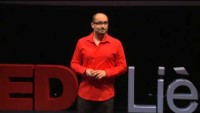 Übung: Marshmallow-Challenge
20 Stangen Spaghetti
1
ein Meter Klebeband
2
Finden Sie sich in Teams von 3 bis 6 Personen zusammen. Jede Gruppe versucht, eine Struktur mit einem Marshmallow an der Spitze zu bauen. 
Das höchste Bauwerk gewinnt!
Sie benötigen folgendes:
ein Meter Schnur
3
ein Marshmallow
4
18 Minuten Zeit
5
Reflexion und Diskussion
Bitte diskutieren Sie:

Wer hat gut abgeschnitten und warum?
Was können wir aus der Marshmallow-Challenge lernen?
Weitere Eindrücke und Informationen zu den Gruppen, die besonders gut abschneiden, finden Sie in diesem Video:

https://www.ted.com/talks/tom_wujec_build_a_tower_build_a_team
Fallstudie
Die COVID-19-Pandemie hatte in den Jahren 2020 und 2021 enorme Auswirkungen auf Tourismusunternehmen. 
Manager und Eigentümer von Tourismusunternehmen erlebten zwei Jahre, in denen es fast keine Kundennachfrage gab und der Cashflow sehr begrenzt war. Die Führung ihrer Unternehmen durch diese schwierigen Zeiten war ein anspruchsvoller und anstrengender Prozess.
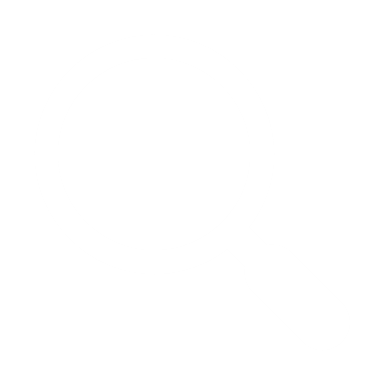 Bitte betrachten Sie die Fallstudie Nr. 5, um zu erörtern und zu lernen, was Eigentümer und Manager in solchen Situationen tun können, um ihren Purpose wieder zu finden und sich darauf zu fokussieren.
Empfohlene Lektüre
Kurze, aber interessante Artikel, die wir aufschlussreich finden...
Empfohlene Lektüre
Hernández et al. (2021): The Management Practices of Tourism SMEs in Pandemic Times: innovation as a quest of survival.
Henderson (2007): Tourism Crises: Causes, Consequences and Management.
Kukanja et al. (2020): Crisis Management Practices in Tourism SMEs During the Covid-19 Pandemic.
Proactive vs. Reactive Crisis Communication Plans | Ghidotti Communications
Trend: Resonance Tourism (German Source)
The value of failure |Harvard Business Review
Crisis Management Examples: Learn from These 7 Brands | brandfolder.com
https://www.tourismrecovery.eu/
Als nächstes: Modul 4
https://www.facebook.com/tourismcrisisrecovery
LIQUIDITÄTSKRISE UND LIQUIDITÄTSMANAGEMENT